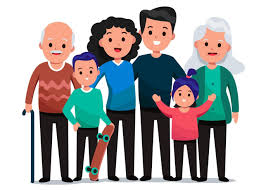 Family
Jamel Ben Chafra
What is a family?
A group of one or more parents and their children living together as a unit.
All the descendants of a common ancestor.
Designed to be suitable for children as well as adults.
[Speaker Notes: Add the following information: The family is an important economic unit studies in family economics.]
Fertility Rate in Turkey (1971 – 2016)
Family Types
Factors Affecting Family Size
Age
Family Income
Educational Status
Family Planning
Factors Affecting Family Size
Age
Family Income
Educational Status
Family Planning
Residence
Sweet Family!